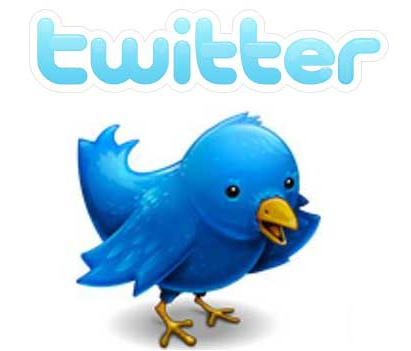 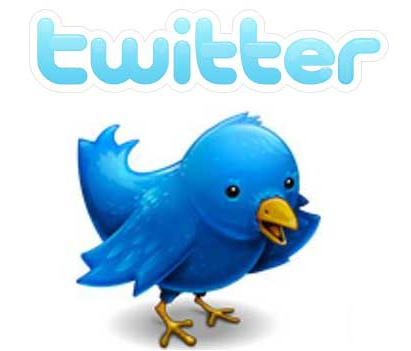 C'est quoi ?
Twitter est un réseau social qui permet d'envoyer gratuitement par internet des messages courts de 140 caractères, un peu comme des sms. Ces messages sont appelés Tweets : "gazouillis".
A quoi ressemble notre compte CDI ?
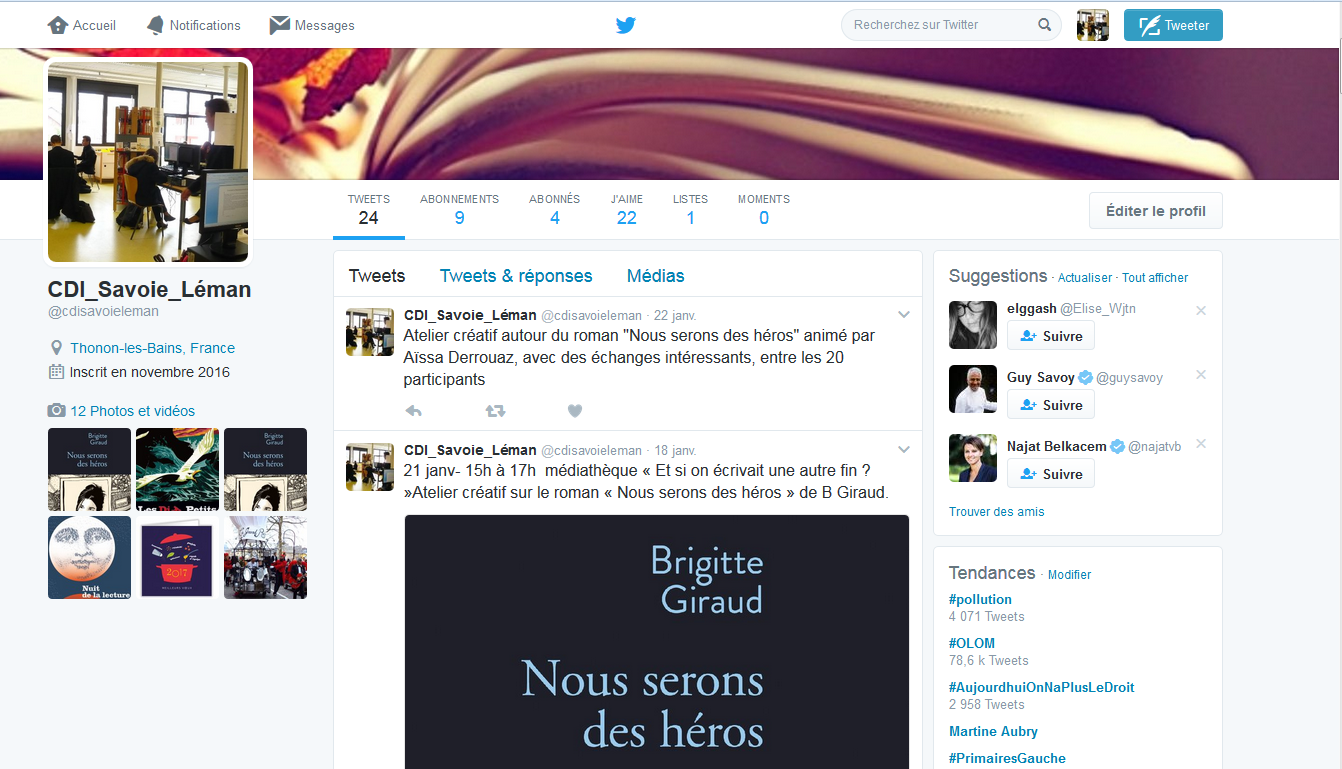 Et le compte « fictif » sur lequel vous allez échanger ?
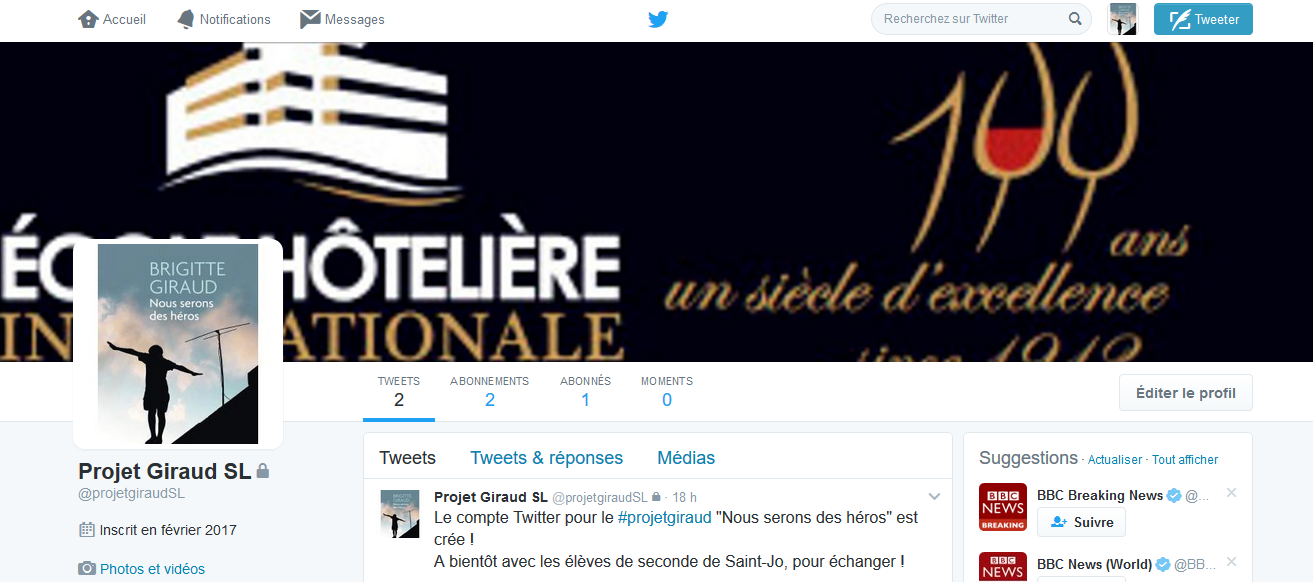 A quoi va servir notre compte Twitter ?
Twitter permet :

-   d'échanger, de bavarder en direct ou en différé :
- de donner des informations, de signaler des choses intéressantes :
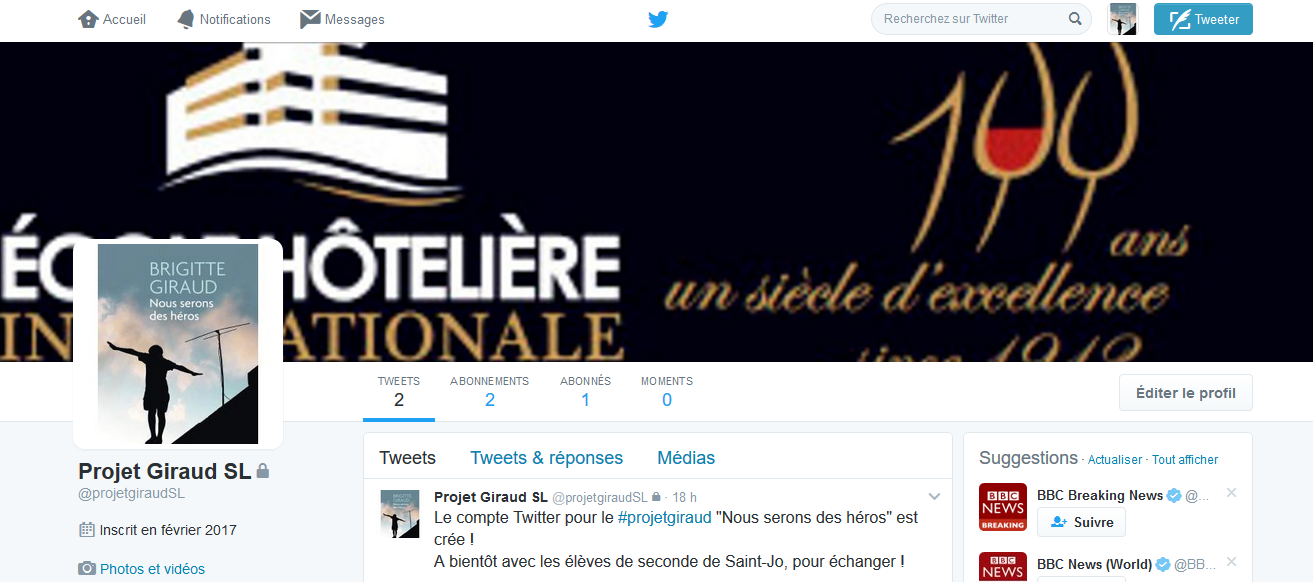 Et nous, avec qui allons-nous échanger ?
Nous allons communiquer avec les élèves de seconde du
 Lycée Saint-Joseph à Thonon-les-Bains
qui travaillent sur le même projet autour du roman de Brigitte Giraud «  Nous serons des héros »
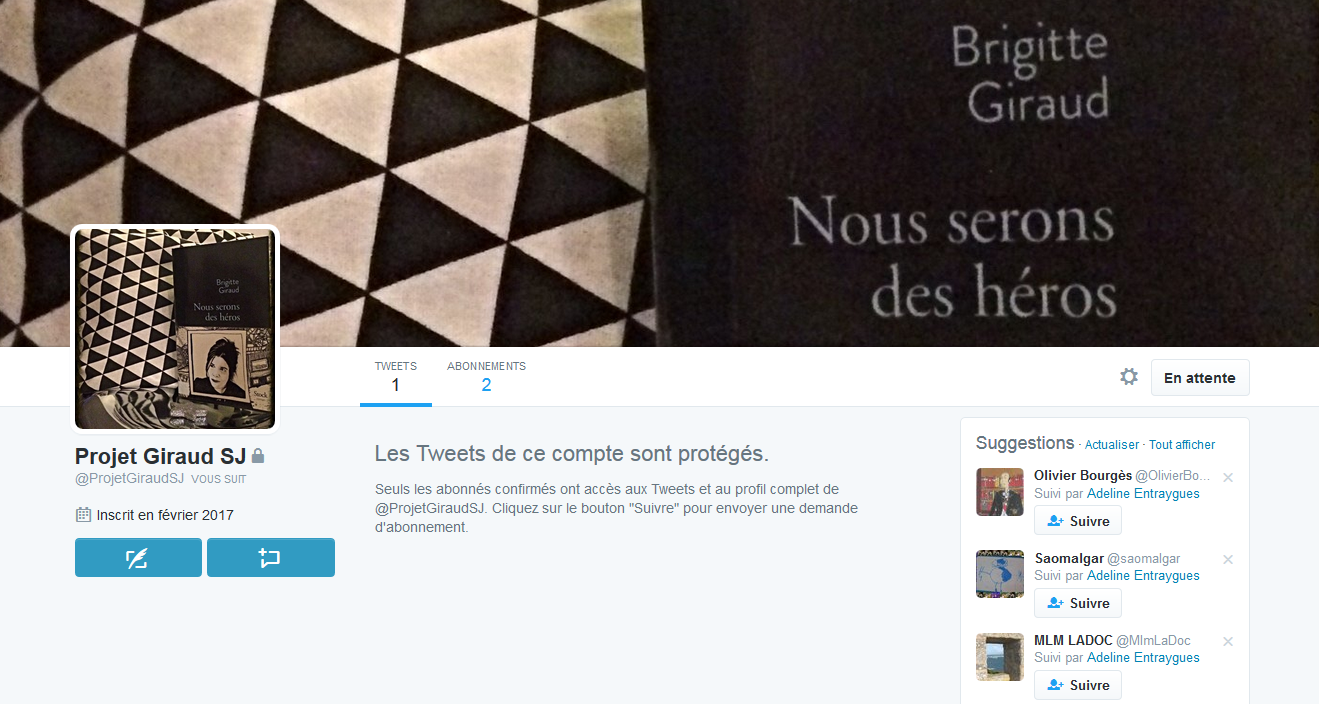 Cela veut dire quoi, un compte "protégé" ?
Seule la classe, le CDI et les comptes qui sont abonnés pourront lire nos tweets. 

Le compte est protégé : si l'on n'est pas connecté à Twitter et si l'on n'est pas abonné à notre compte, on ne peut pas lire nos échanges.
Le compte Twitter de la classe « Projet Giraud SL », n’enverra des messages qu’au compte Twitter « Projet Giraud SJ » du lycée Saint-Joseph, en classe, le vendredi au cours de l’AP
Comme sur Facebook, on n'accepte pas n'importe qui comme "ami" !
Nous n'acceptons pas les demandes d'abonnement à notre compte provenant d'inconnus qui ne font pas partie de notre projet d'échanges entre classes et dont on ne sait RIEN !
Nous n’avons que 
5 abonnés
sur le compte 
Twitter du CDI
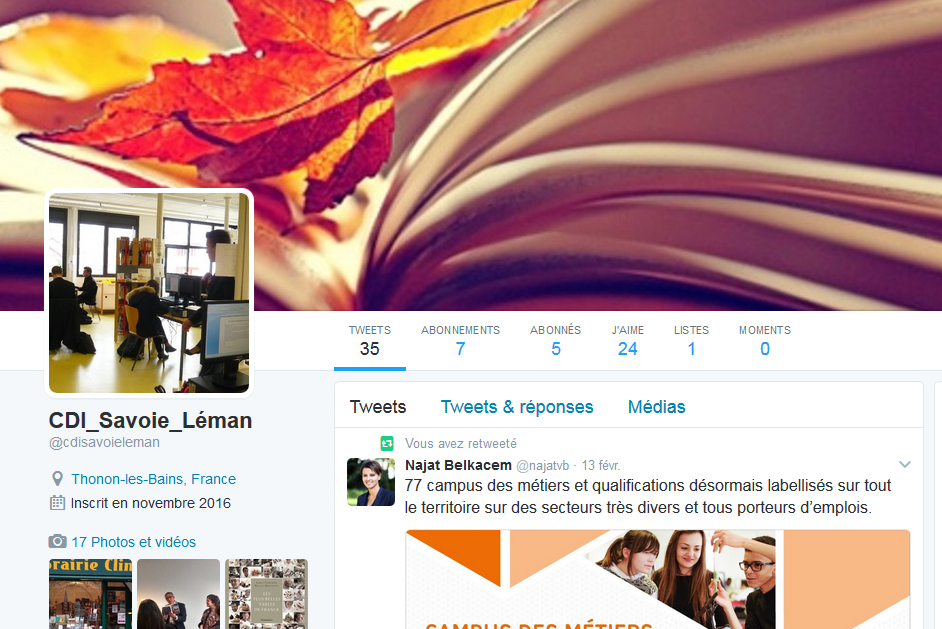 Comment bloquer un compte sur Twitter ?
Rien de plus simple ! Il suffit de se rendre sur le compte que l'on veut bloquer et de cliquer sur la petite roue pour faire apparaître un menu, puis de cliquer sur "Bloquer".
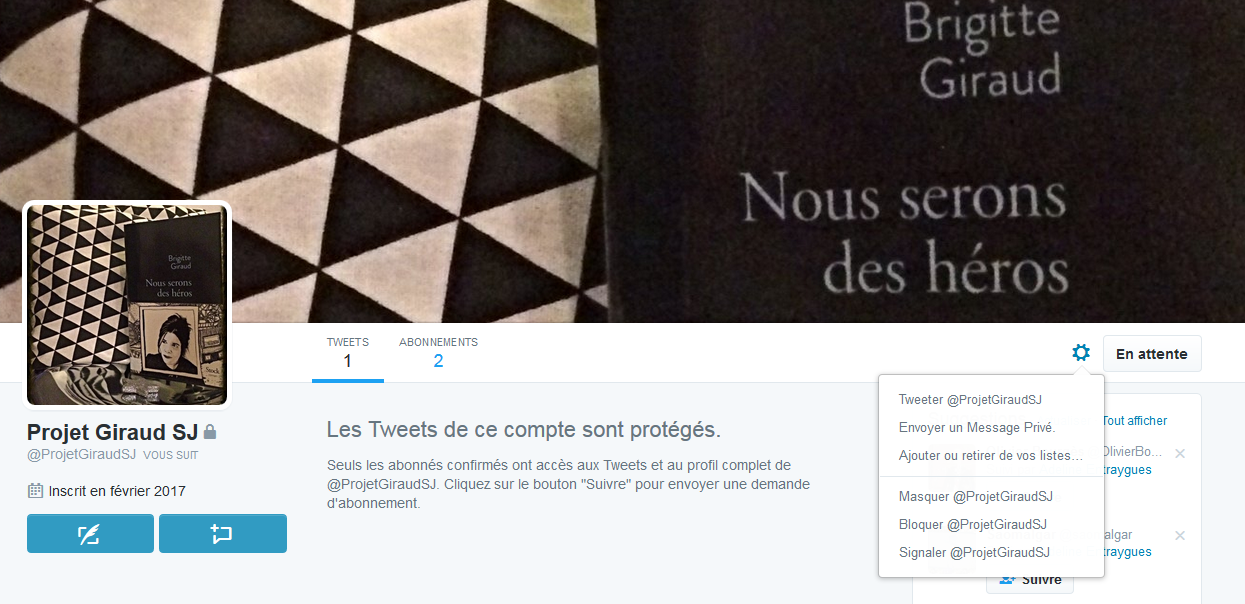 Quand et sur quels sujets, allons-nous tweeter ?
Nous enverrons nos tweets le vendredi après-midi, ensemble, de 15h30 à 16h, sur le compte classe
Les tweets porteront sur :
-  Vous, qui vous êtes, ce que vous aimez lire (ou pas), ce que vous avez pensé du livre « Nous serons des héros » :
-   Ce qui vous plu, déplu
- Des interrogations sur un passage du livre, des personnages, leurs relations…. 

Nous créerons des # par thèmes débattus sur Twitter 
Ex: #max pour les relations entre Olivio et Max
Un tweet n'est pas tout à fait un sms !
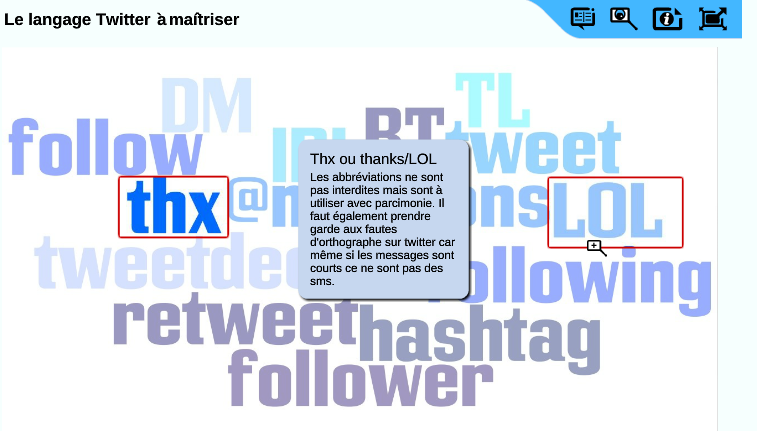 Mais comme les sms, c'est tout un langage !
Vous apprendrez au fur et à mesure tout ce vocabulaire qui vient de l'anglais. Par exemple, savez-vous ce que c'est qu'un "Retweet", la "Time Line" ou encore un "hashtag" ? Vous pouvez explorer ces mots sur cette image animée !
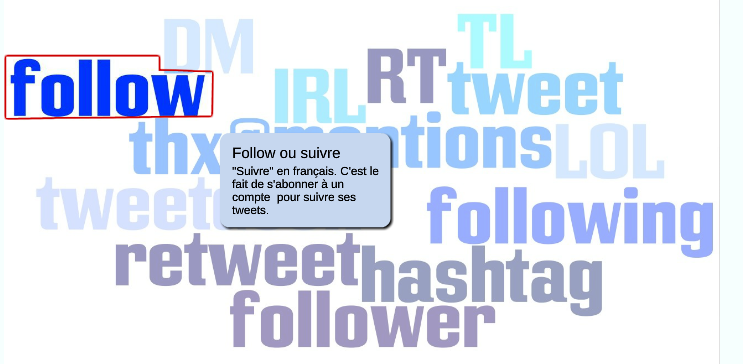 Comment écrire un tweet ?
Mieux vaut s'entraîner d'abord, en écrivant un 1er jet au brouillon papier, en commençant par écrire le pseudo du groupe ( ex: tim ):

 






Cela permettra d'être sûr que l'on ne dépasse pas les 140 caractères !
Que se passe-t-il si vous dépassez les 140 caractères ?
Les caractères en trop sont surlignés en rose dans le tweet et le nombre apparaît en rouge avec le signe "-" devant "Tweeter".
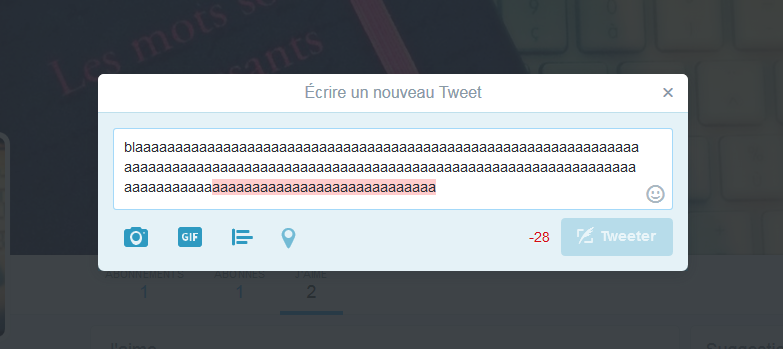 Réponse à un Tweet
Quand vous voulez répondre à un tweet, il suffit de cliquer sur la flèche en bas à gauche
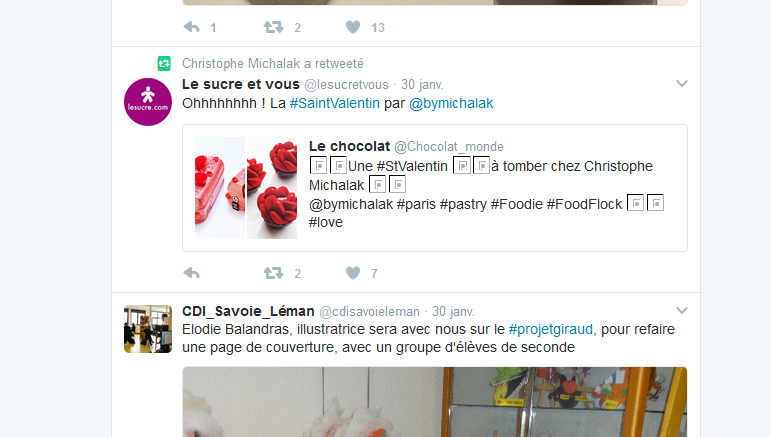 Peut-on écrire un tweet de manière confidentielle ?
Comment faire si nous voulons donner une information plus personnelle sans que tout le monde puisse y accéder ?
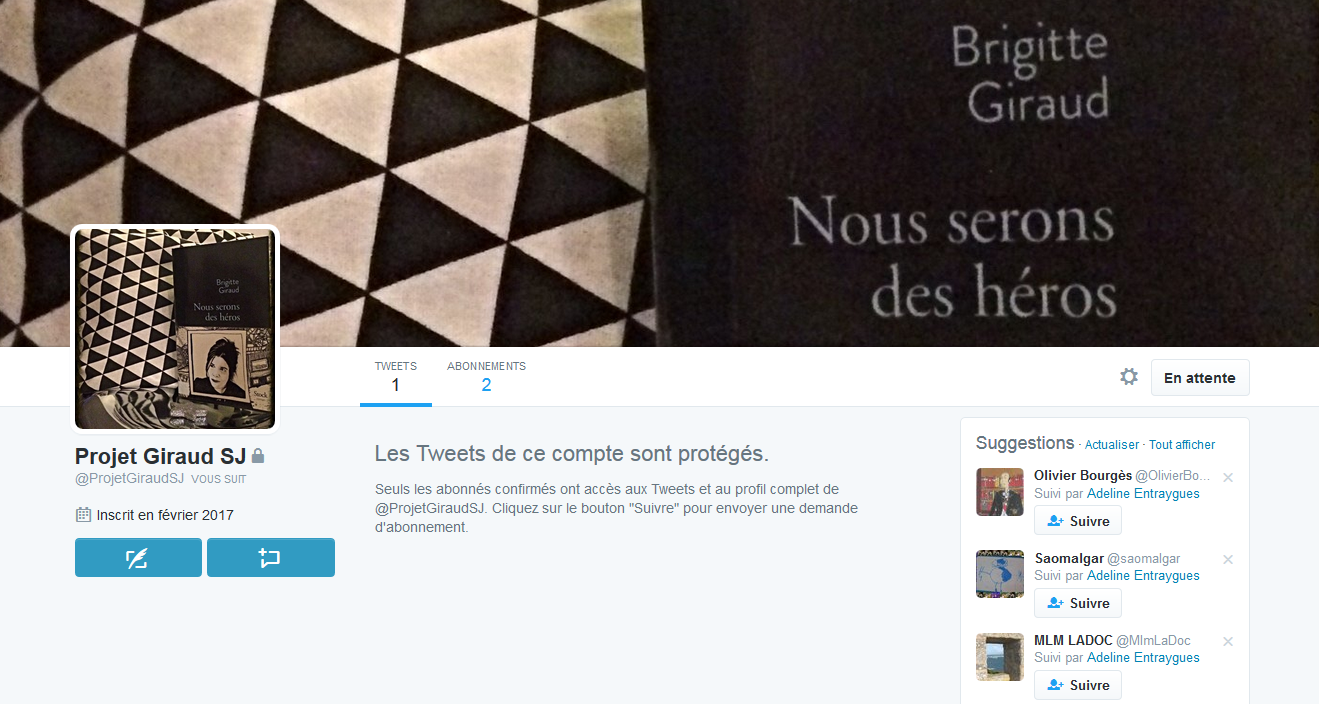 Nous pouvons envoyer
et recevoir des messages privés !
Et pour lire les réponses à vos tweets ?
Cliquez sur "Notifications". Vous pourrez lire vos "Interactions", c'est-à-dire vos conversations : les tweets reçus en réponse à vos propres tweets. C'est aussi ce qu'on appelle la Time Line (TL), l'ensemble des tweets reçus et envoyés.
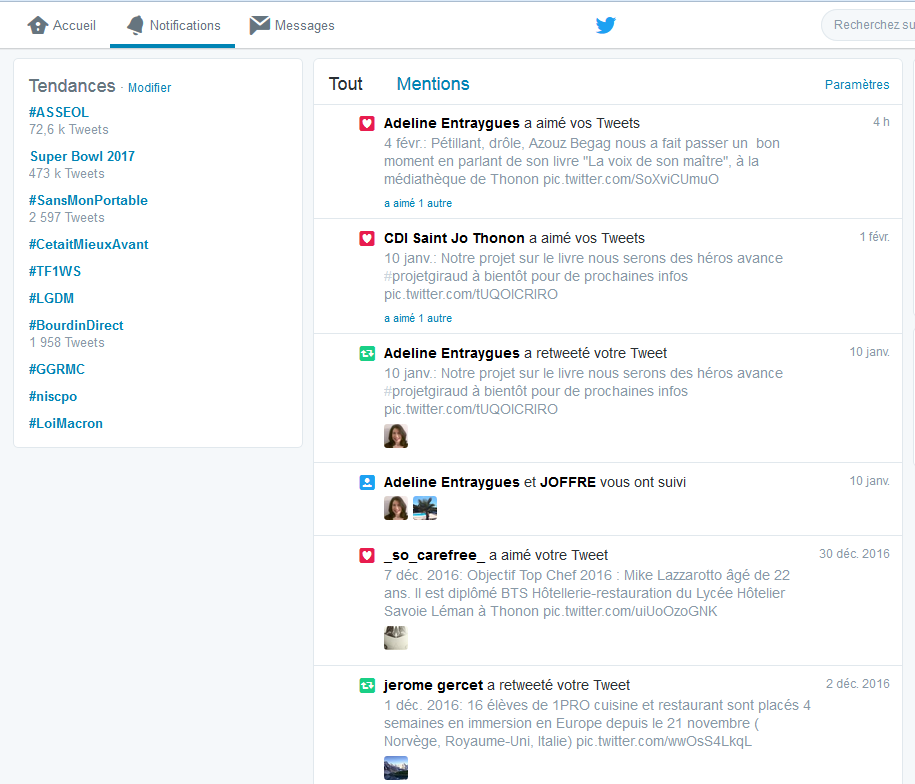 Et retweeter un tweet ?
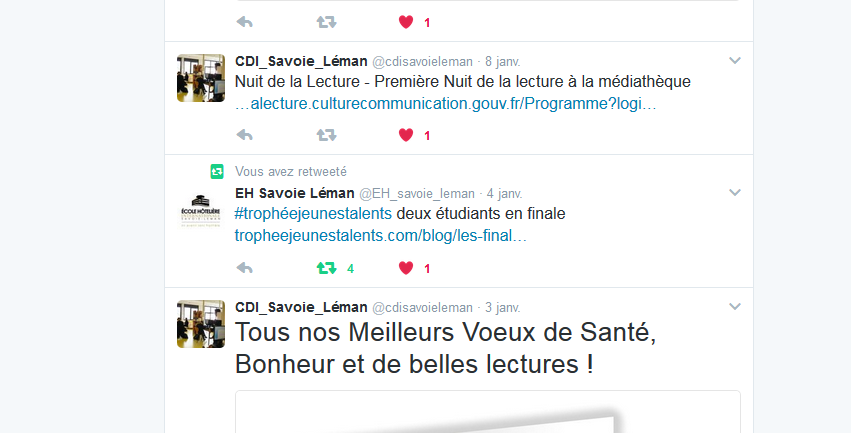 Notre tweet a été retweeté 4 fois !
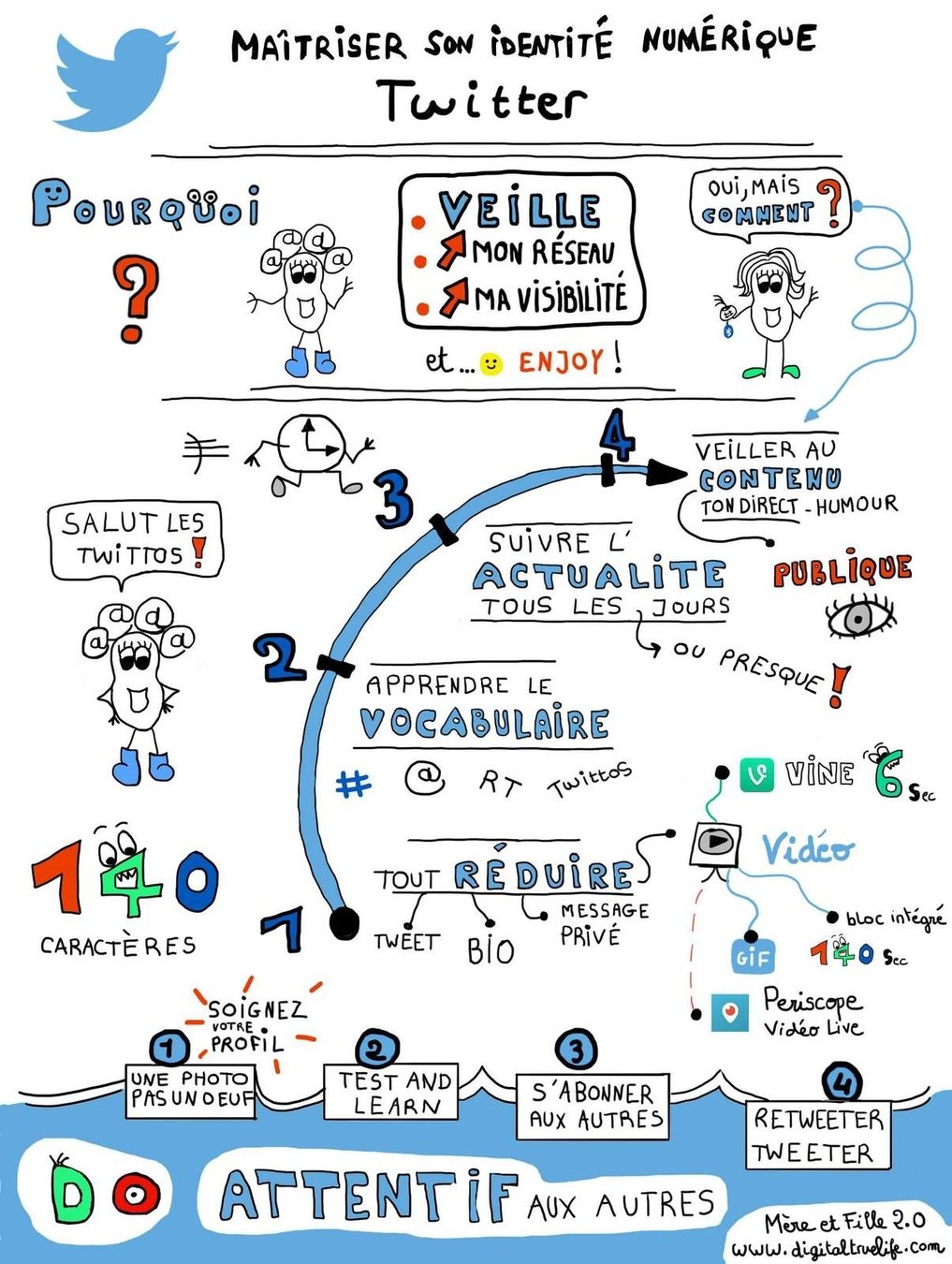